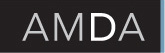 Philanthropic TrendsAMDA 2013
Lynne LaMarca Heinrich  |  Senior Consultant & Principal 

May  9,  2013
In General
In General
2013++ Campaigns Campaigns Campaigns!!

Campaigns continue to be top heavy

Donors are distracted, continue to narrow their focus

Multiple approaches necessary for ultimate gifts

Sustainability strategies and business plans essential

Predictive modeling, and frequent adjustments to strategy, are critical.  Do the planning.

Quality of leadership really matters to donors

Impact, Urgency.  Focus on getting the case right.
In General, continued
Big gifts drive successful campaigns

Big ideas drive big gifts

Endowment campaigns continue to be a difficult slog in this environment:
Typically supported by those close to the institution
Rely primarily on individuals
Not a favorite of the newly wealthy
Lack urgency
Often done via estate/planned gifts
Some success with term endowments
What Is A Big Idea?
A philanthropic investment opportunity that transforms the organization or its ability to deliver on its mission

 Demonstrating impact is essential
74% of wealthy donors cited impact as a primary motivator for giving in the most recent Bank of America study

But a big idea is not simply:
A gift opportunity with a big price tag
The bundling together of a collection of smaller ideas
An opportunity to put your name on something
Final General Thoughts
Campaigns can inspire significant institutional change!
Generation of important new ideas

Institutional priority-setting, focus

Volunteer leadership transitions, strengthening of roles

Resourcing, investment levels

Focus on talent development
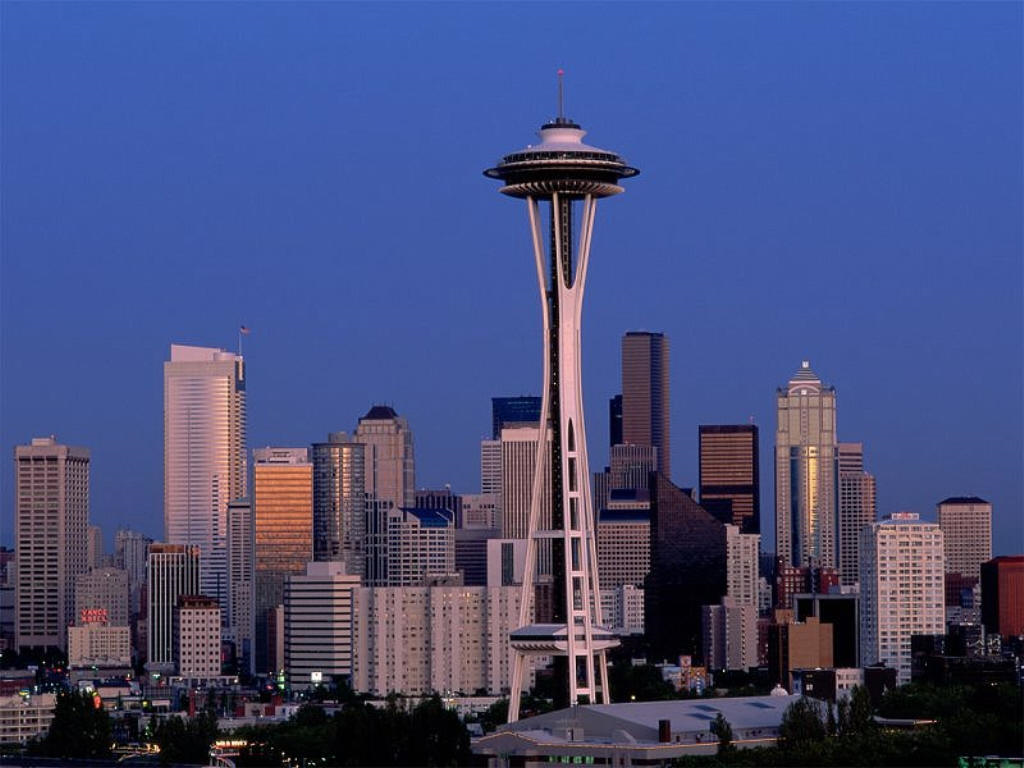 Trend #1:  
Top of the Pyramid and
How Much Harder Is It For Culturals?
Source: Chronicle of Philanthropy, cash only
$1M+ Gifts to Higher Education (includes bequests)
$1M+ Gifts to Arts & Culture (includes bequests)
All $1M+ Gifts: Compare A&C to Higher Ed. (includes bequests)
$1M - $4.9M: Compare A&C to Higher Ed. (includes bequests)
$5M-$9.9 Gifts: Compare A&C to Higher Ed. (includes bequests)
$10M-$24.9M Gifts: Compare A&C to Higher Ed. (includes bequests)
$25M+ Gifts: Compare A&C to Higher Ed. (includes bequests)
Trend #2:  
What Do Donors Want?
Graduate Level Learning Experiences

Meaningful Engagement Opportunities

Transparency

Priorities

A Chance To Make A Difference
Trend #3:  
Welcome to the World of Talent Development!
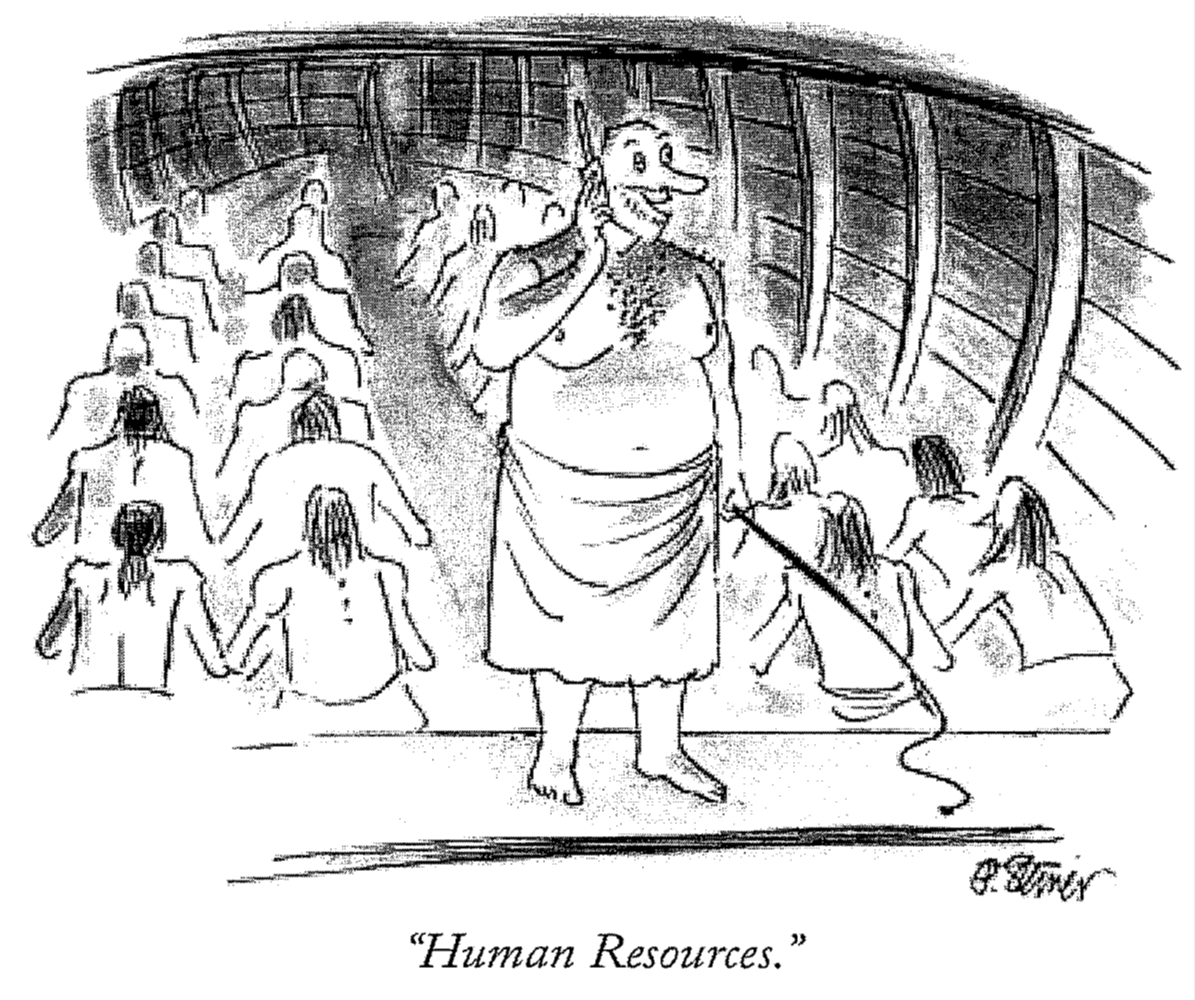 Recruitment and retention are two of the biggest challenges facing the field

People are moving again
Expectations are out of alignment with resources
Salaries for top positions and front line fundraisers are competitive – culturals are at a disadvantage
Higher ed is taking talent management very seriously
The opportunity costs are great – turnover is expensive
Frederick Herzberg in the 21st century:People Join Organizations; They Quit Leaders
People want to be part of something bigger than themselves:
Demonstrating and connecting the mission makes people see the greater sense of meaning in their work.  Responsibility is a motivator

People want to feel a sense of belonging:
Being left out of information, they begin to distrust leadership and become disengaged.  
	Recognition is a motivator
Frederick Herzberg in the 21st century:People Join Organizations; They Quit Leaders
People want to go on a meaningful journey with their employer:
What is the destination, the progress and the role of the employee
	Advancement is a motivator

People want to know that their contribution makes a significant difference
It’s how we feel important 
	Achievement is a motivator
AMDA Salary Survey 2013: Training
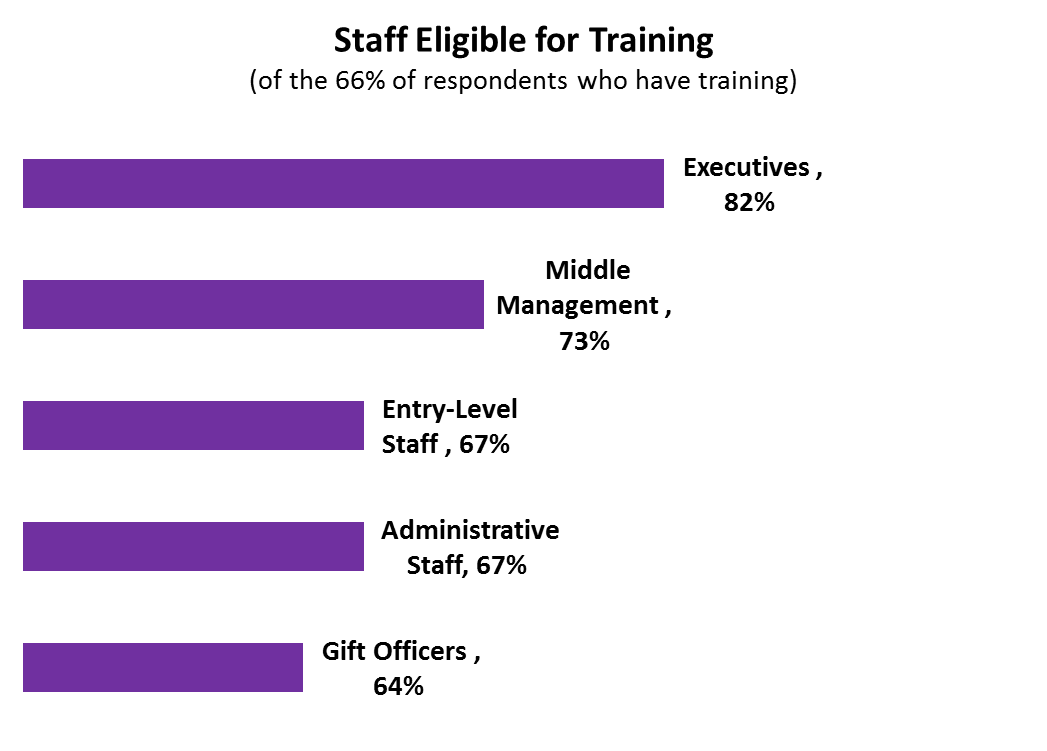 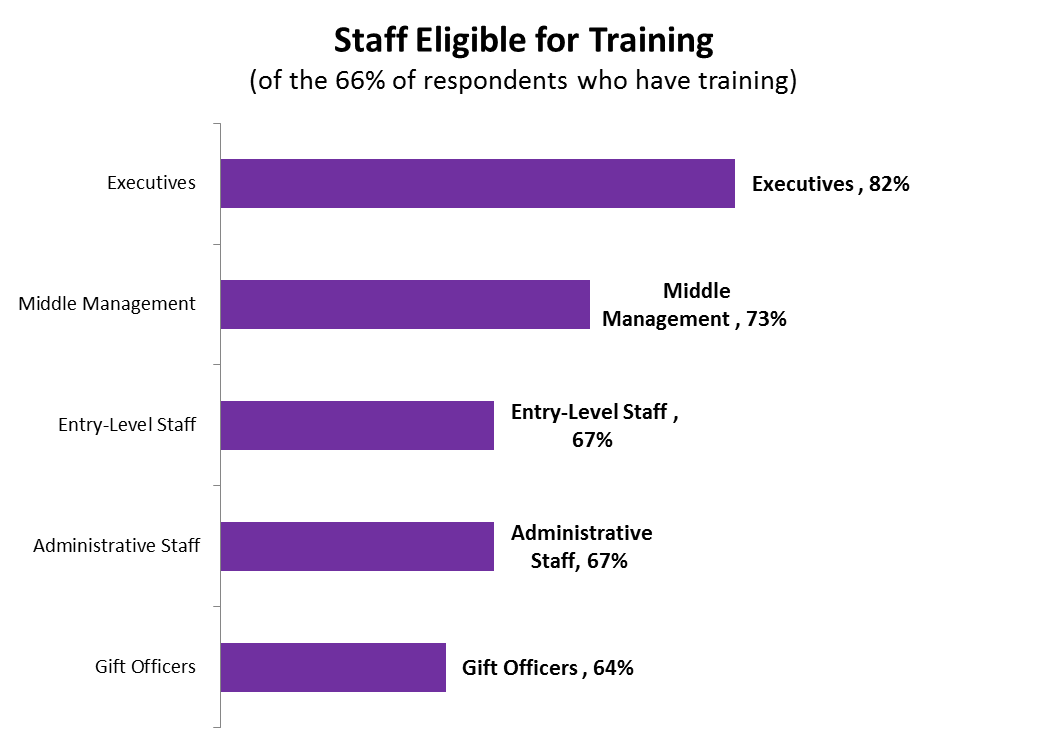 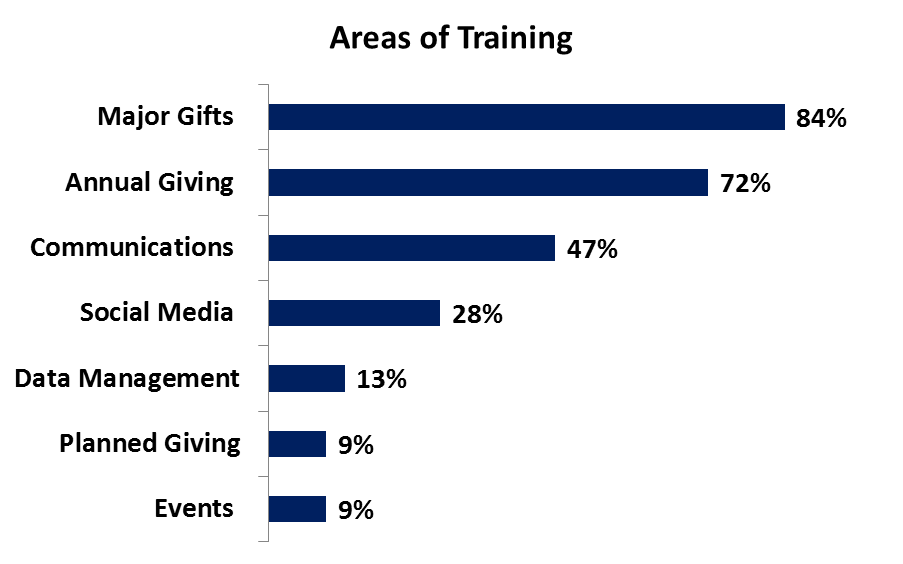 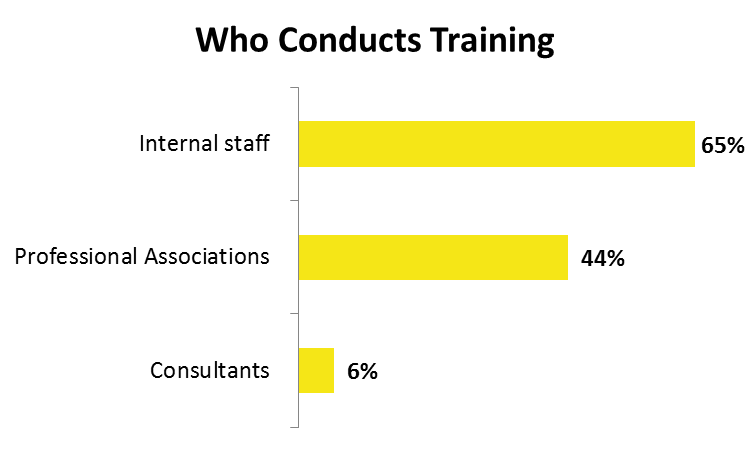 Retention
Chief Development Officer Open-Ended Responses:
“Best tools for retaining staff”
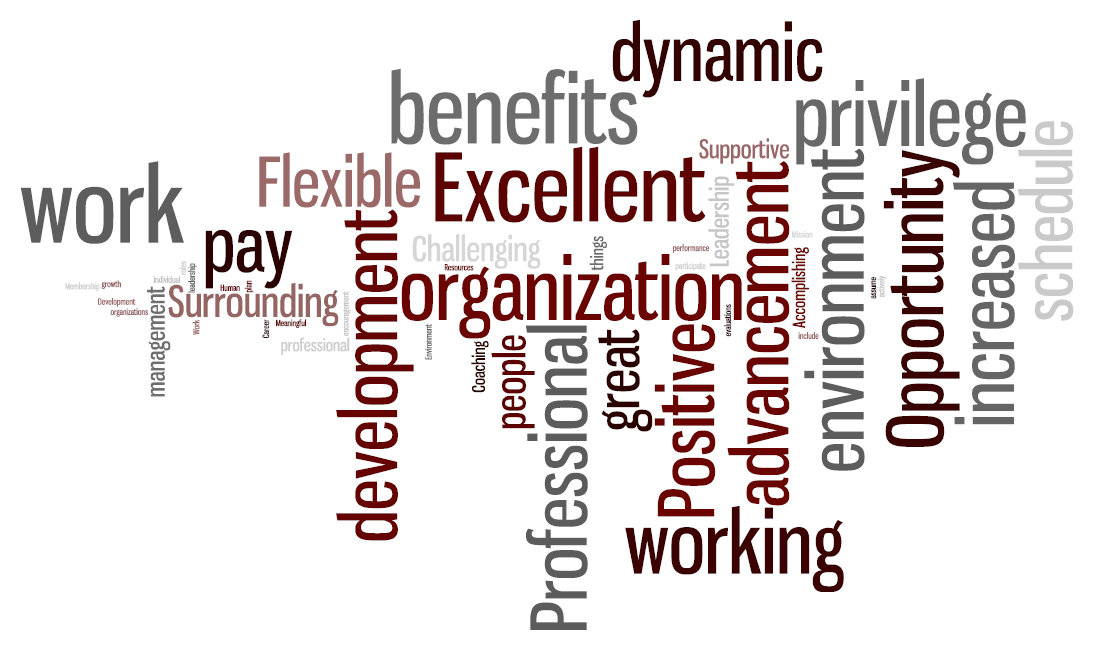 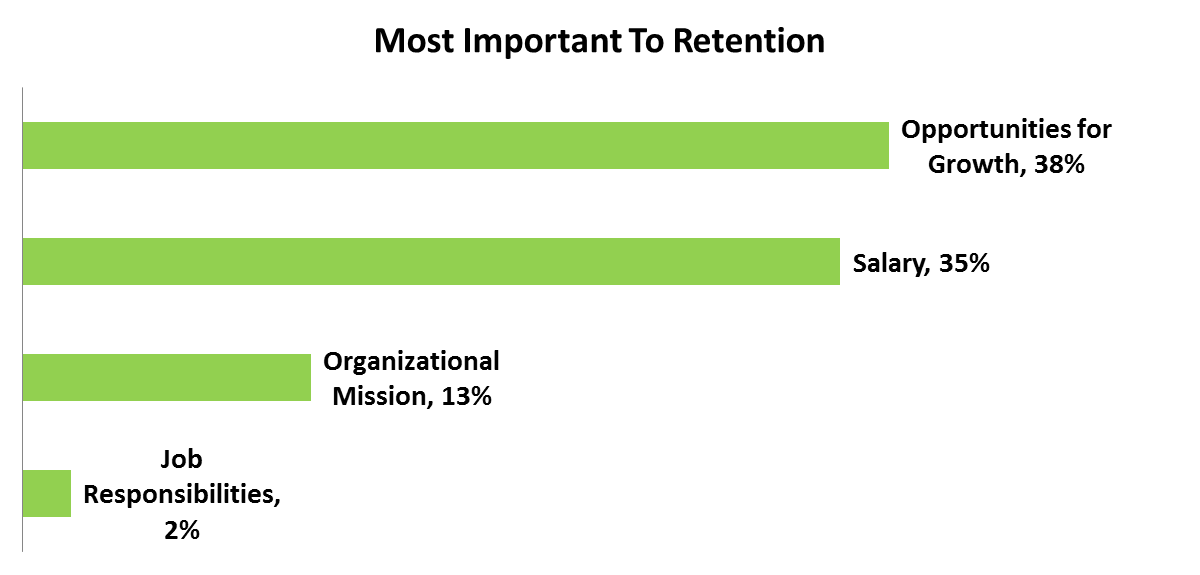 AMDA Survey: Bonus Pay
Only 10% of respondents indicated they had a bonus structure.  

Eligibility:
Of the 10% with bonus programs, all identified Executives, Middle Management, and Gift Officers as eligible for bonuses.  An additional 60% also included Entry-Level Staff and 40% also indicated Administrative Staff are eligible.

For most respondents, the maximum bonus would not exceed 5%. One respondent indicated the maximum bonus was 16-20%.
Trend #4:  
Miscellaneous
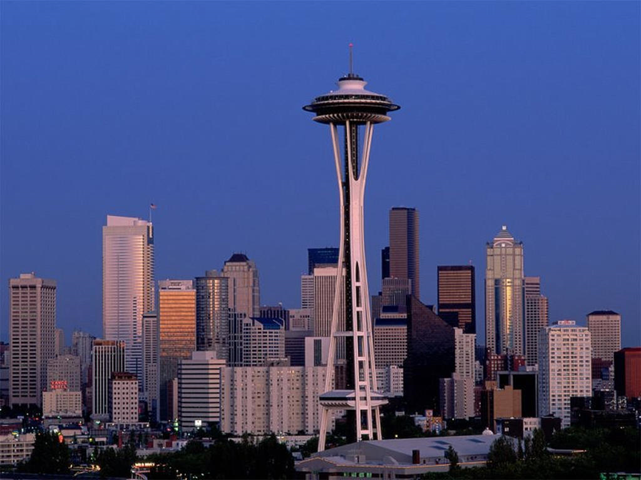 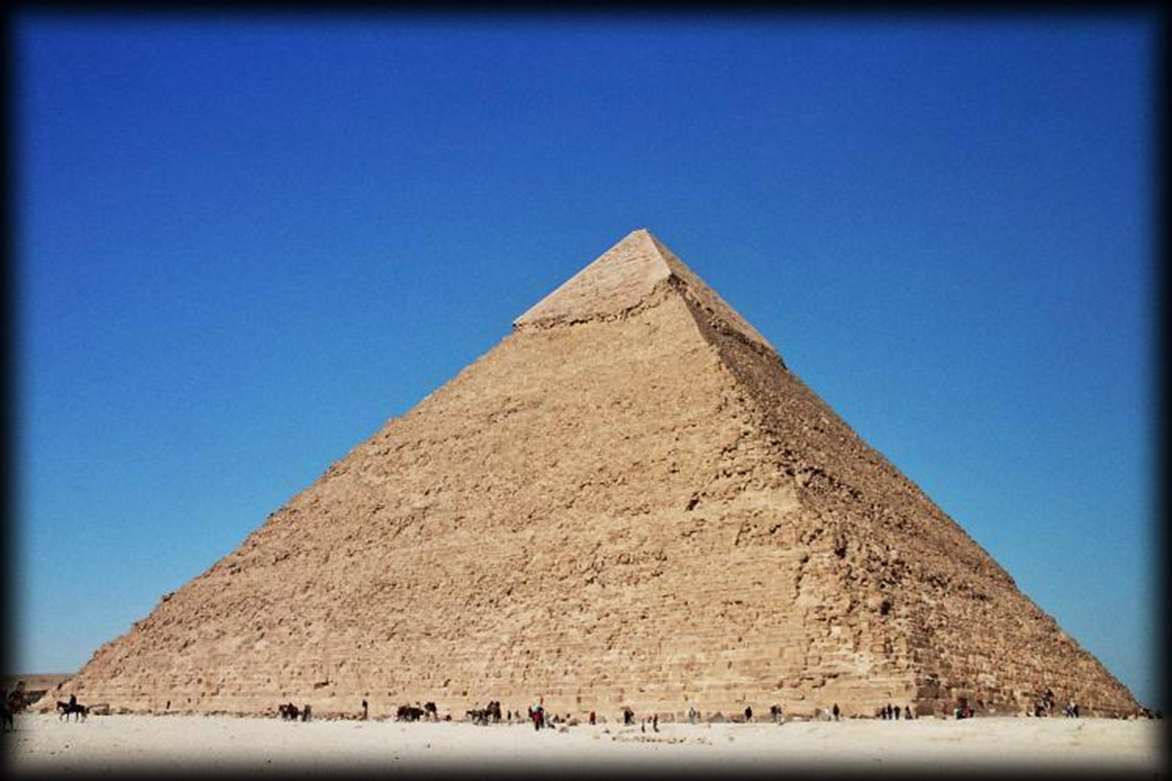 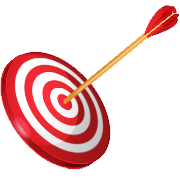 Middle of the Gift Pyramid: AMDA Survey
Only 10% of respondents listed positions focused on the middle of the pyramid, such as leadership annual giving.

Are all in major metropolitan areas

Most had revenue in the $25M+ range, though one was at approximately $6M

All are either in the planning or leadership (silent) phases of a capital campaign